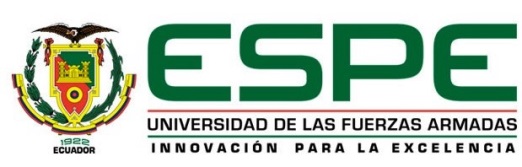 DEPARTAMENTO DE SEGURIDAD Y DEFENSA
CARRERA DE INGENIERÍA EN SEGURIDAD
TEMA: LA SEGURIDAD Y SALUD OCUPACIONAL PARA EL PERSONAL QUE LABORA EN EL HOSPITAL “SAN JOSÈ DE TAISHA”  SU SUBTEMA: DETERMINACIÓN DE RIEGOS ERGONÓMICOS EN LAS DIFERENTES ÁREAS DE TRABAJO”
AUTOR: TAPUY GREFA, PANCHO JUANITO
DIRECTOR: CRNL (SP). ARAUZ SANCHEZ, EDGAR ALFONSO
2018
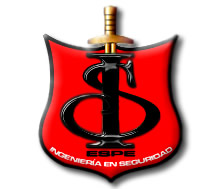 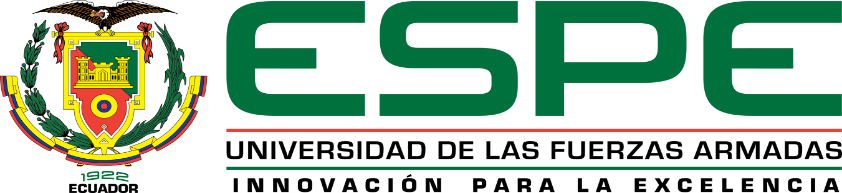 CONTENIDO
EL PROBLEMA
MARCO DE REFERENCIA
METODOLOGÍA DE LA INVESTIGACIÓN
ANÁLISIS E INTERPRETACIÓN DE RESULTADOS
CONCLUSIONES Y RECOMENDACIONES
PROPUESTA
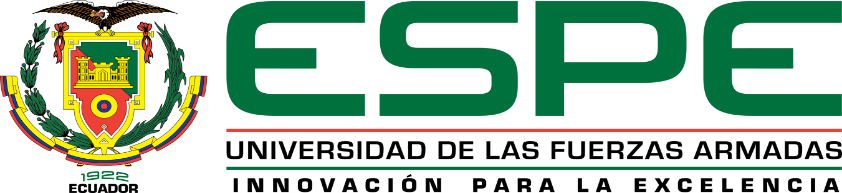 EL PROBLEMA
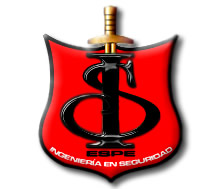 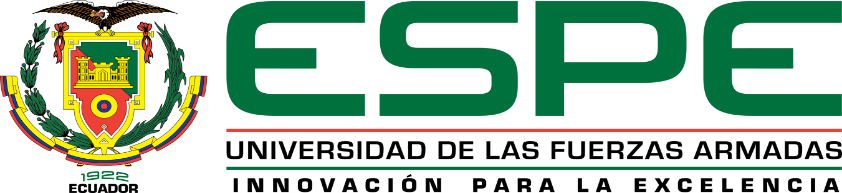 PLANTEAMIENTO DEL PROBLEMA
Diferentes estudios publicados a nivel mundial y nacional, han confirmado que el desempeño laboral acarrea consigo la generación de riesgos laborales, afectando la salud: mental y física de los trabajadores.
En el Hospital San José de Taisha la prevención de riesgos laborales es un aspecto que  el hospital  cumple de manera parcial ya que las tareas que se desarrollan en las diferentes áreas de trabajo son en condiciones que no permiten al trabajador mantener el estado de bienestar físico, social y mental al que tiene derecho todo trabajador.  
Las acciones incorrectas y conductas nocivas del personal que labora en el hospital generan vulnerabilidad ante los riesgos ergonómicos presentes en cada áreas de trabajo
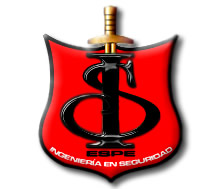 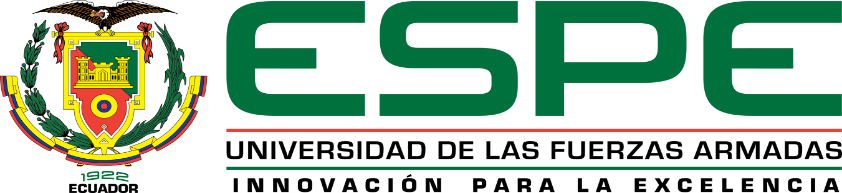 OBJETIVOS
Objetivo general:
 Determinar cuáles son las condiciones de seguridad del Hospital San José de Taisha mediante la identificación, análisis y evaluación de los factores de riesgo laboral, a fin de precautelar la integridad física y salud ocupacional de los que laboran.
Objetivos específicos:
Determinar las condiciones de seguridad del Hospital San José de Taisha.
Identificar, analizar y evaluar los riesgos ergonómicos existentes en los diferentes puestos de trabajo del Hospital San José de Taisha.
Determinar los porcentajes de riesgo ergonómico en los que mayor grado de accidentabilidad presenta en los diferentes puestos de trabajo.
Realizar una propuesta de Seguridad y Salud Ocupacional para el Hospital San José de Taisha, para minimizar los riesgos ergonómicos detectados.
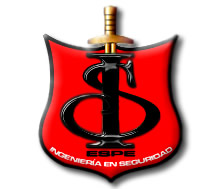 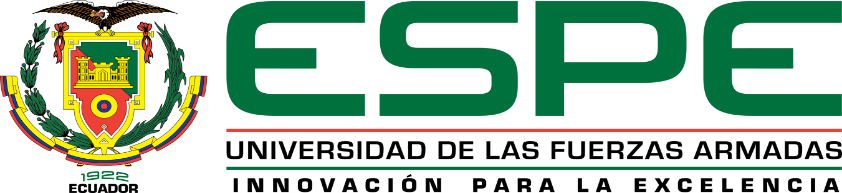 JUSTIFICACIÓN
La seguridad y Salud Ocupacional representa una de las herramientas de gestión más importantes para mejorar los puestos de trabajo y calidad de vida laboral en las instituciones, evita los daños a la integridad física y salud del personal.
 “Los trabajadores en general tienen derecho a desenvolver sus actividades diarias en un ambiente de trabajo conveniente y favorable hacia el buen ejercicio de sus habilidades mentales y físicas que busca garantizar su salud, seguridad y bienestar”. (Según el Reglamento N° 584 de Seguridad y Salud de los Trabajadores, Artículo 8º, Año 2012)
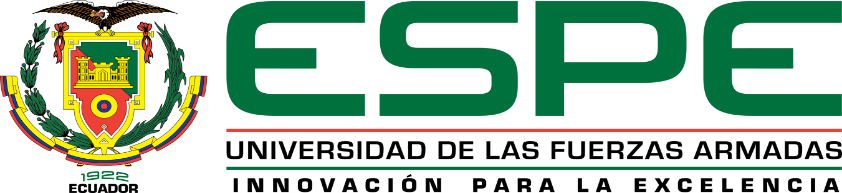 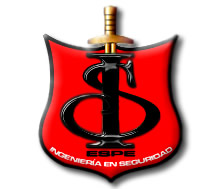 PREGUNTAS DE INVESTIGACIÓN
¿La determinación de los factores de riesgos ergonómicos, ayudara a precautelar la integridad física y salud ocupacional del personal que labora en el Hospital San José de Taisha?
¿Cuáles son las condiciones de seguridad del hospital San José de Taisha?
¿Qué tipos de riesgos ergonómicos son los más relevantes en los diferentes puestos de trabajo del Hospital San José de Taisha?
¿Cuáles son las áreas de trabajo que tienen mayor porcentaje de riesgo ergonómico?
FACTIBILIDAD
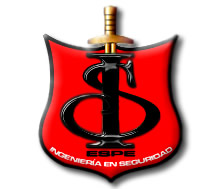 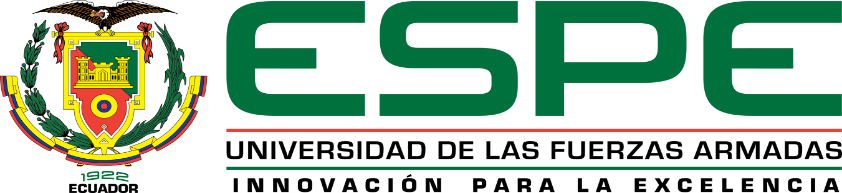 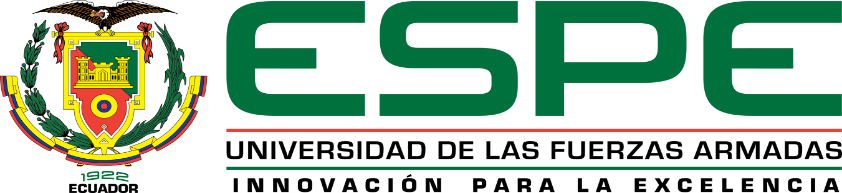 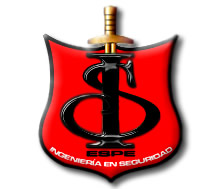 IDENTIFICACIÓN DE VARIABLES
“EFECTO”
“CAUSA”
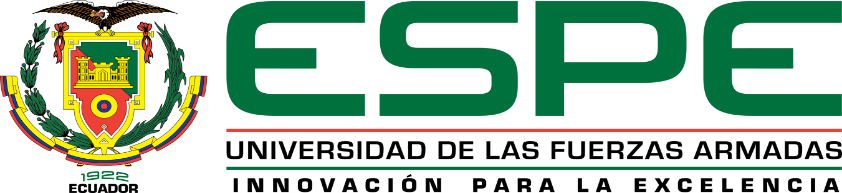 MARCO DE REFERENCIA
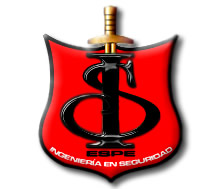 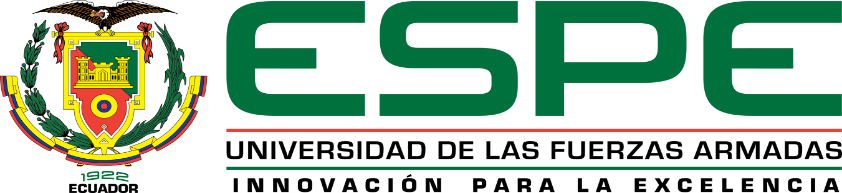 MARCO TEÓRICO
Seguridad y Salud Ocupacional
 Esta disciplina busca minimizar los accidentes y las  enfermedades  mediante la reducción de las situaciones de riesgo, determinando las mayores vulnerabilidades de riesgos laborales.
Riesgo Ergonómico
 La probabilidad de tolerar un suceso como puede ser: accidente, enfermedades en el puesto de trabajo que es ocasionado por varios factores de riesgo.
 La ergonomía es considerada como un segmento clave dentro del mundo laboral, ya que permite ajustar el trabajo a las capacidades y las posibilidades del ser humano.
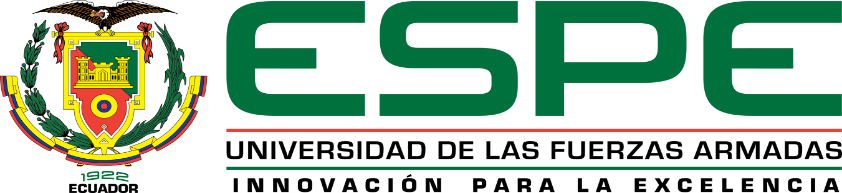 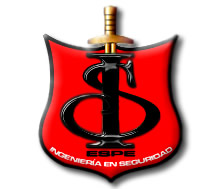 BENEFICIOS DE LOS RIESGOS ERGONÓMICOS
Simplifica las tareas o actividades
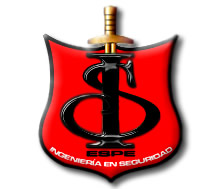 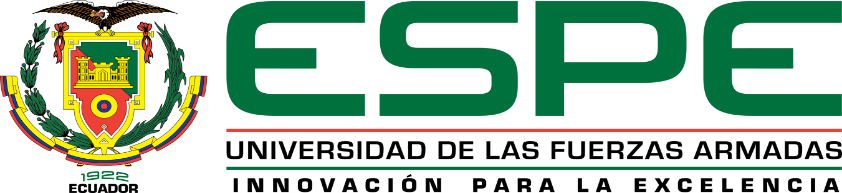 CLASES DE RIESGO ERGONÓMICO
Según el Reglamento Interno de Seguridad y Salud en el Trabajo Dirección Distrital 14D05 Taisha-Salud 2016: se clasifica de la siguiente manera los riesgos ergonómicos.
Movimientos repetitivos
Mas de 1 a 2 horas de forma continua
Mesa de Trabajo
Ajustarse a la altura del trabajador
Posiciones forzadas
Mantiene la misma posición por un periodo largo de tiempo
Manejo del Mouse
Adaptarse a la forma de la mano
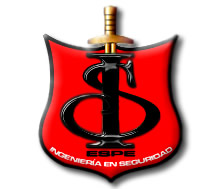 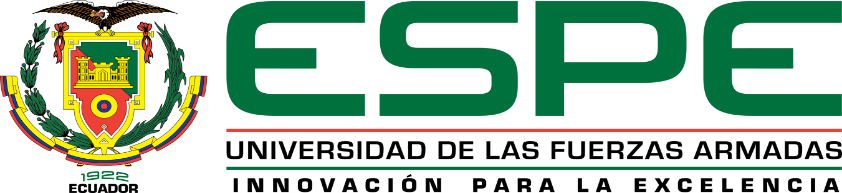 Posiciones de pie
Movimientos de relajación muscular cada 20 minutos
Manejo de plancha
Evitar posiciones fatigosas.
Manejo manual de cargas
Forma individual sin ayuda no superior a 23kg. 
Mecanizada con un  peso superior a 23 kg.
Trabajo en pantallas de visualización de datos
Pantalla rotativa
45 cm de la línea de visión
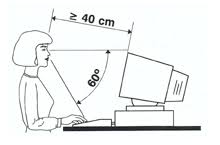 Manipulación de enfermos 
De preferencia se realizará la actividad entre dos personas o medios mecanizados.
Posición sentado
De forma recta manteniendo espalda y hombros rectos
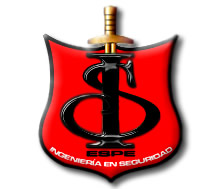 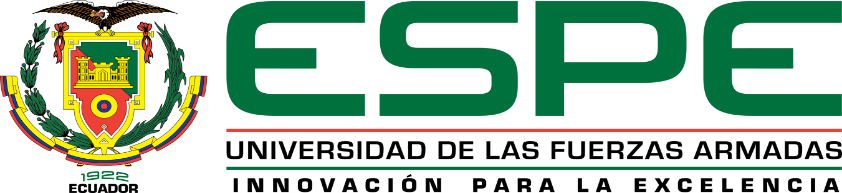 POSICIONAMIENTO DE LA TEORÍA UTILIZADA
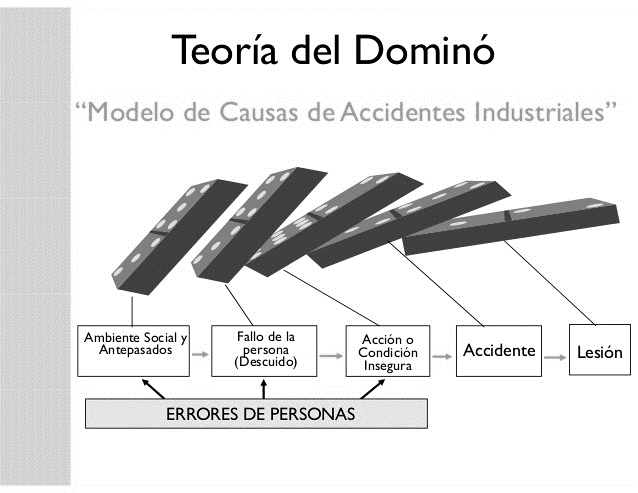 Secuencia de los factores de accidentes
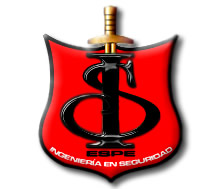 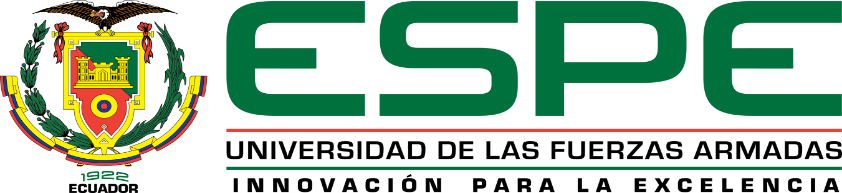 MARCO LEGAL
Constitución de la Republica en su artículo 326, literal 5 : Toda persona tendrá derecho a desarrollar sus labores en un ambiente adecuado y propicio, que garantice su salud, integridad, seguridad, higiene y bienestar.
Decreto 2303.-Reglamento de Seguridad y Salud de los Trabajadores y Mejoramiento del Medio Ambiente del Trabajo, artículo 11, literal 2 : Tomar  las medidas necesarias para la prevención de los riesgos que puedan afectar a la salud y al bienestar de los trabajadores, y a mantener en buen estado de servicio las instalaciones, máquinas, herramientas y materiales para un trabajo seguro”
Plan Nacional del Buen Vivir 2017-2021 Objetivo 1 literal 1.7: Manifiesta la obligación de garantizar el acceso al trabajo digno y la seguridad social de todas las personas
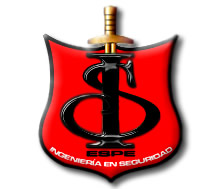 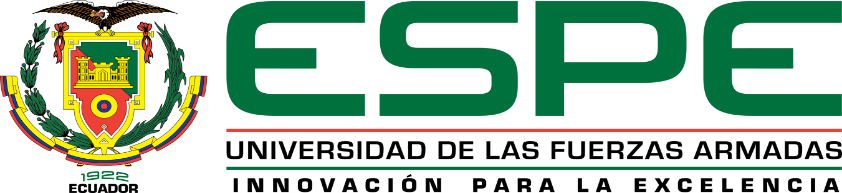 Código de Trabajo en su artículo 410: Los empleadores están obligados a asegurar a sus trabajadores condiciones de trabajo que no presenten peligro para su salud o su vida
Resolución 390- Reglamento del Seguro General de Riesgos de Trabajo en su artículos 9: Factores de riegos : químico, físico, biológico, ergonómico y psicosocial
Reglamento Interno de Seguridad y Salud en el Trabajo Dirección Distrital 14D05 Taisha-Salud , en el capítulo IV en su literal E: Clases de Riesgos ergonómicos: Movimientos repetitivos , Manejo de Mouse, Mesa de trabajo, Posiciones forzadas, Manejo de la plancha, Trabajo en pantallas de visualización de datos, Posición sentada, Posición de pie, Manejo manual de cargas, manipulación de enfermos.
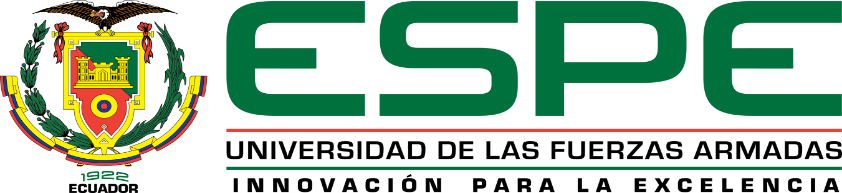 METODOLOGÍA
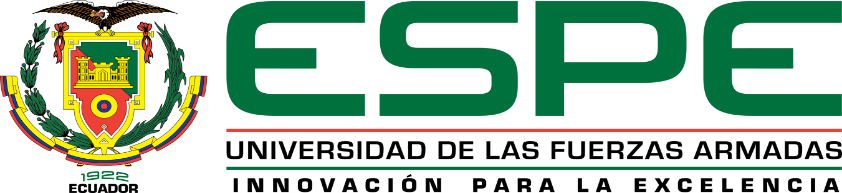 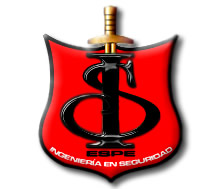 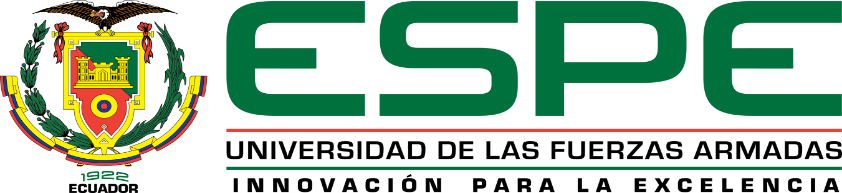 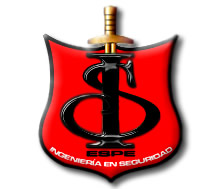 TIPOS DE INVESTIGACIÓN
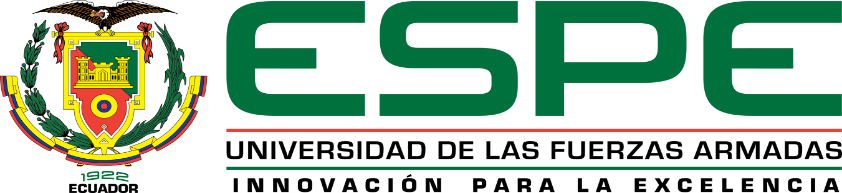 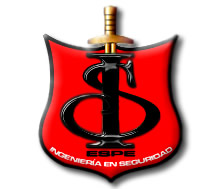 POBLACIÓN Y MUESTRA
La población viene conformada por todas las áreas como: personal administrativo, hospitalización, consulta externa, apoyo al diagnóstico, farmacia, personal de seguridad limpieza, lavandería y cocina dando un total general de 95 personas, se aplicó la encuesta al 100% del personal.
INSTRUMENTOS DE RECOLECCIÓN DE INFORMACIÓN
Encuesta.- Dirigida a todo el personal del Hospital “San José de Taisha” en sus diferentes áreas de trabajo.
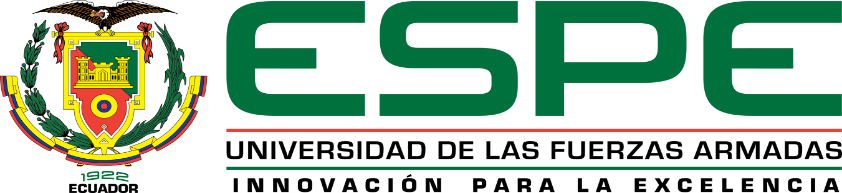 ANÁLISIS E INTERPRETACIÓN DE RESULTADOS
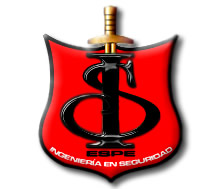 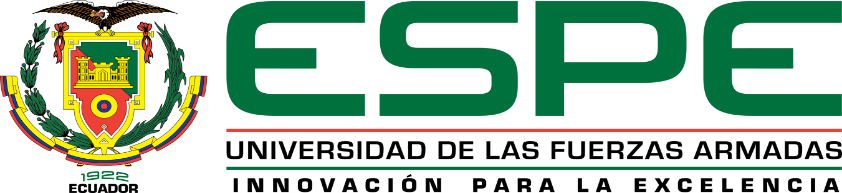 MOVIMIENTOS REPETITIVOS
Pregunta 5 literal “a”¿En el desempeño de sus actividades, está expuesto realizar tareas o  posturas repetitivas y prolongadas?
Análisis total general pregunta No. 5 literal a: Mediante el estudio se determinó que el personal está expuesto a sufrir posturas prolongadas durante el desempeño de sus actividades diarias, debido que el 94% respondieron que, “SI”, mientras que el 6% restante manifestaron que “NO”, esto se debe que las exigencias por su trabajo las posturas prolongadas son más frecuentes.

Interpretación: Según la información obtenida en la encuesta, se evidencia que el principal riesgo ergonómico es el “MOVIMIENTOS REPETITIVOS”
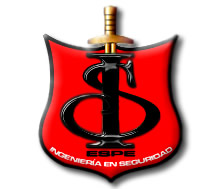 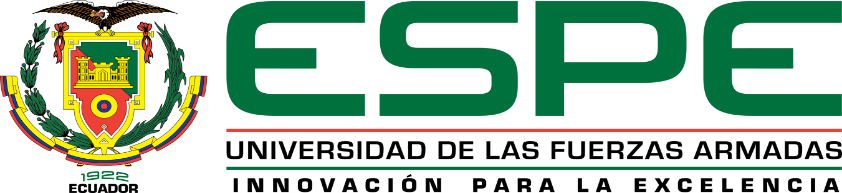 ZONA DE AFECTACIÓN
Pregunta 6
Para cada zona corporal indica si tiene MOLESTIA O DOLOR.
Análisis total general pregunta No. 6 zona corporal molestia o dolor: En las encuestas aplicadas a todo el personal del Hospital “San José de Taisha se determinó que las mayores molestias están presentes en la zona de los pies con un 80%.

Interpretación: La zona corporal de mayor afectación es LOS PIES.
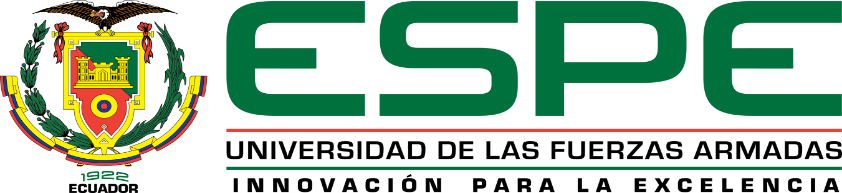 CONCLUSIONES Y RECOMENDACIONES
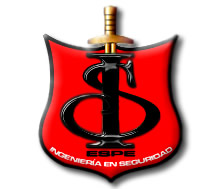 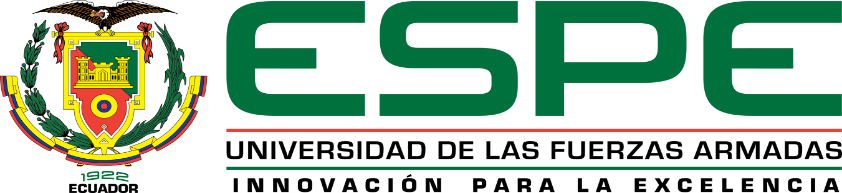 CONCLUSIONES
Se dio contestación a las preguntas de investigación

¿Qué tipos de riesgos ergonómicos se suscitan en Hospital San José de Taisha
 Mediante la investigación realizada se identificó los principales riesgos que afectan al personal de hospital según detalle:  movimientos repetitivos, manejo del mouse, mesa de trabajo, manejo de plancha, posiciones forzadas, posición de pie, posición de sentado, trabajo en pantallas de visualización de datos, manejo de cargas y manipulación de enfermos
   Por desconocimiento y la falta de capacitación el personal adopta posturas forzadas al realizar sus actividades que afectan las áreas corporales como los pies, el cuello, hombros, espalda dorsal y rodillas; provocando enfermedades que afectan a la salud y bienestar de los trabajadores del hospital “San José de Taisha”.
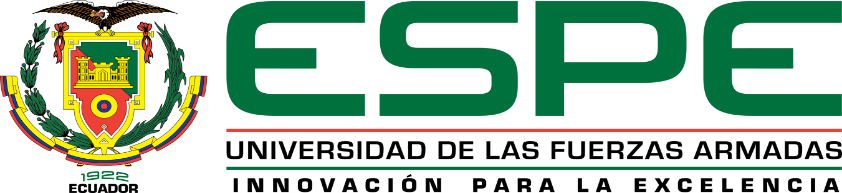 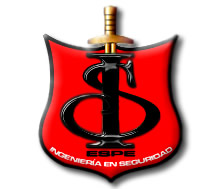 ¿La determinación de los factores de riesgos ergonómicos, ayudara a precautelar la integridad física y salud ocupacional del personal que labora en el Hospital San José de Taisha?Mediante la investigación realizada se pudo determinar los diferentes tipos de riesgos ergonómicos que afectan de forma directa o indirecta a la salud de los trabajadores del hospital “San José de Taisha” identificando así el riesgo de MOVIMIENTOS REPETITIVOS como el más elevado en causar daño, con un porcentaje total del 94% que corresponden 89 encuestados, este tipo de riesgo afecta directamente a la zona corporal de los pies.   Por ende, se plantea una propuesta MANUAL DE PREVENCIÓN DE RIESGOS LABORALES Y SALUD OCUPACIONAL DEL HOSPITAL “SAN JOSÉ DE TAISHA” que ayude a minimizar este tipo de riesgo, mismo que permita mejorar la salud y bienestar de los trabajadores del Hospital.
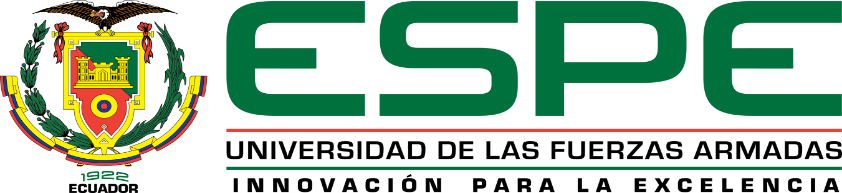 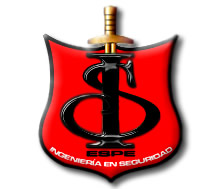 ¿Cuáles son las condiciones de seguridad que tiene el Hospital San José de Taisha para confrontar los riesgos ergonómicos?  Mediante el estudio realizado en el Hospital “San José de Taisha” se puede determinar que NO cuenta con condiciones de seguridad apropiadas para enfrentar los riesgos ergonómicos, debido a la falta de interés por parte de las autoridades y del personal que labora en ella, no existe cultura de prevención y capacitación para evitar los diferentes tipos de riesgos ergonómicos que afectan directamente a la salud y bienestar de los trabajadores. ¿Cómo reducir los riesgos ergonómicos en las diferentes áreas del Hospital San José de Taisha? Para reducir los riesgos ergonómicos identificados en las diferentes áreas se ha elaborado un manual denominado “PREVENCIÓN DE RIESGOS LABORALES Y SALUD OCUPACIONAL DEL HOSPITAL “SAN JOSÉ DE TAISHA”, con el que se espera tomar correcciones al principal y demás riesgos identificados en beneficio de la salud y bienestar del personal de la institución y población en general.
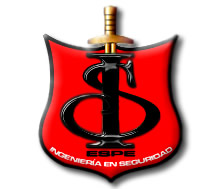 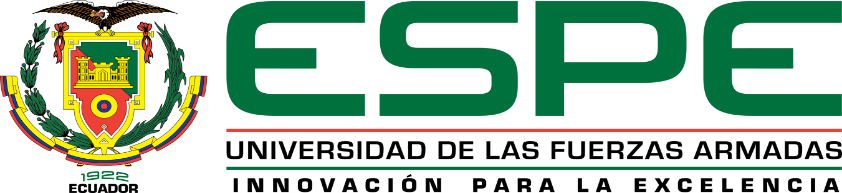 RECOMENDACIONES
Al Director del Hospital, tome en consideración la implementación del manual de prevención de riesgos laborales y salud ocupacional que se presenta como propuesta a fin de precautelar la salud y bienestar de los trabajadores del hospital “San José de Taisha”.
Al Director del Hospital “San José de Taisha”, tome acciones necesarias para que el personal que labora en el mismo reciba capacitaciones continuas de cómo prevenir los diferentes tipos de riesgos ergonómicos.
Al Director del Hospital “San José de Taisha”, tenga reuniones trimestrales con el personal con propósito de recalcar sobre la importancia de mantener una cultura preventiva frente a los riesgos ergonómicos.  
El Director del Hospital “San José de Taisha”, tome las acciones necesarias para la adquisición de equipos, materiales y suministros en beneficio del personal de la institución y la comunidad.
PROPUESTAMANUAL DE PREVENCIÓN DE RIESGOS LABORALES Y SALUD OCUPACIONAL DEL HOSPITAL “SAN JOSÉ DE TAISHA”
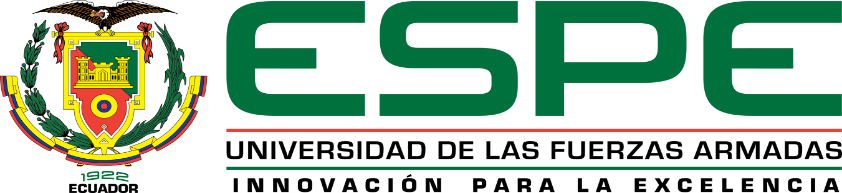 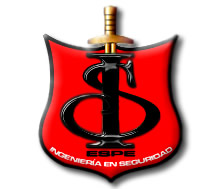 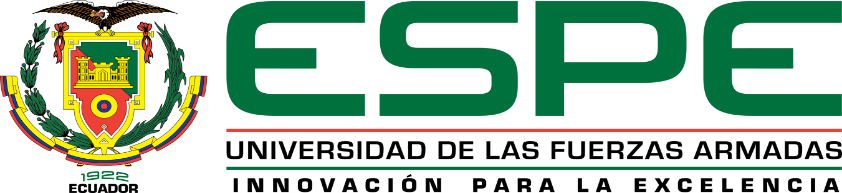 PRESENTACIÓN
Esta propuesta en sí, está orientada a generar un cultura preventiva y eficiente que permita la planificación de un conjunto de actividades, procedimientos y acciones a seguir con fin de precautelar la integridad física de los trabajadores que laboran en el Hospital “San José de Taisha”, ubicado en la provincia de Morona Santiago, cantón Taisha.
Objetivo General
El presente manual pretende  ser una guía práctica de procedimientos normales y correctos a seguir en el desarrollo de las actividades diarias  de los trabajadores, con el fin de minimizar los riegos ergonómicos que afectan al personal que labora en el hospital “San José de Taisha”,
Objetivos específicos
Poner en conocimiento las clases de riesgos ergonómicos que afecta a las diferentes áreas de trabajo.
Exponer la forma de prevenir mediante procedimientos sencillos.
Recuperar la salud del personal que labora en el Hospital “San José de Taisha”
Crear una cultura de prevención frente a riesgos ergonómicos que puedan afectar directa o indirecta a la salud de los trabajadores.
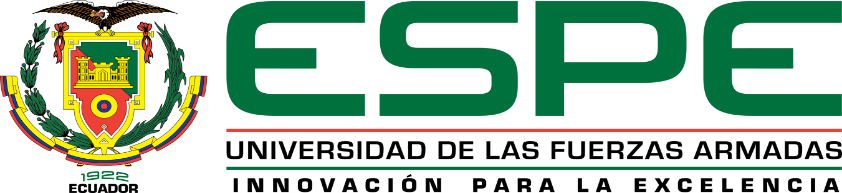 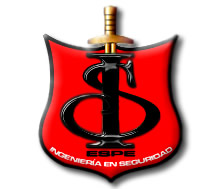 ORGANIGRAMA ESTRUCTURAL DEL HOSPITAL “SAN JOSÉ DE TAISHA”
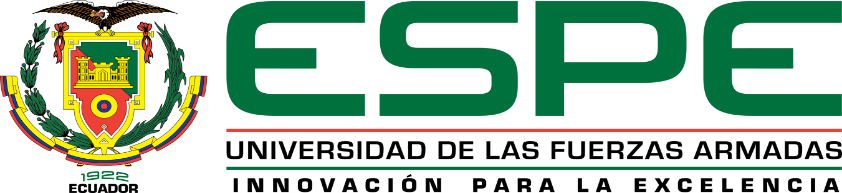 PREVENCIÓN DE RIESGOS ERGÓMICOS
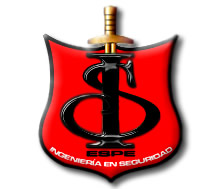 MANEJO DE LA PLANCHA

Realizar pautas de 30 segundos
Posturas cómodas 
Los equipos de trabajo deben estar en buenas condiciones
Utilizar zapatos cómodos, cerrados y antideslizantes
Vestimenta adecuada y cómoda
MOVIMIENTOS REPETITIVOS

Posturas cómodas
Pautas de 30 segundos y realice un estiramiento de todo el cuerpo.
Rotación de tareas en las tareas.
Utilizar las herramientas y materiales adecuados
MESA DE TRABAJO

Acorde a la altura de la persona, sin esquinas
La mesa de trabajo debe estar en orden y con el material al alcance de la mano
MANEJO DE MOUSE

Adecuado a la forma de la mano
El movimiento trasmitido al cursor de la pantalla debe seguir satisfactoriamente el realizado con el mouse.
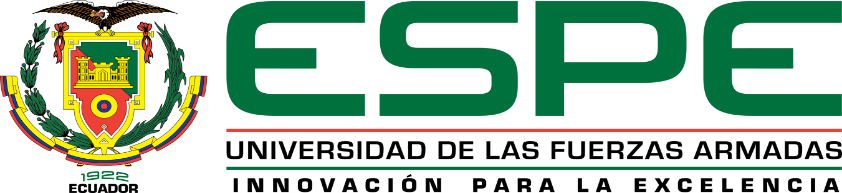 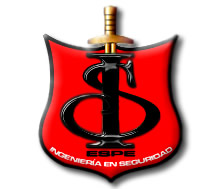 POSICIÓN DE PIE
Evitar estar de pie por largos periodos
Utilizar zapatos cerrados, cómodos y antideslizante
Movimientos de relajación muscular cada 20 minutos por un minuto.
Mantener la espalda recta
Pies ligeramente separados
POSICIONES FORZADAS
No mantener la misma posición por más de 30 minutos
Realizar pausas de trabajo y estiramiento
El plano de trabajo deberá estar situado a la altura de los codos o de los brazos.
Alternar actividades repetitivas
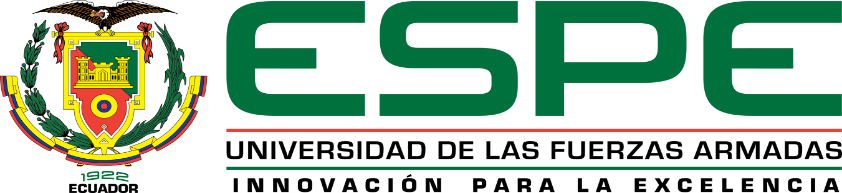 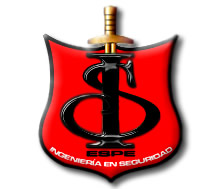 TRABAJO EN PANTALLAS DE VISUALIZACIÓN DE DATOS
La pantalla deberá ser orientable en tres sentidos: rotación horizontal, altura e inclinación vertical. 
Realizar pautas de descanso. 
Debe tener protectores de pantalla
La imagen del computador deberá ser estable
Distancia de 45 cm de la línea de visión.
POSICIÓN SENTADO
Zapatos cerrados, cómodos y antideslizantes
Vestimenta adecuada y cómoda
Deben apoyarse los muslos completamente en la silla
Las piernas deben estar dobladas aun ángulo de 90 grados
Los pies deben estar apoyados en el suelo
Hombros relajados
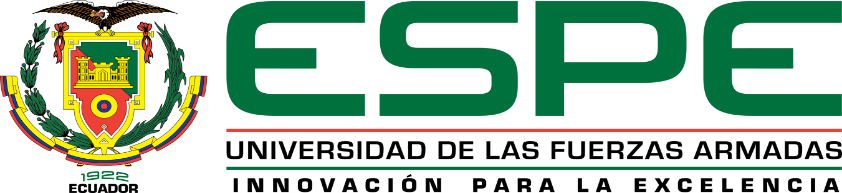 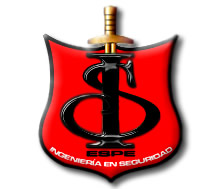 MANEJO MANUAL DE CARGAS
El transporte de ser posible sea mecanizado.
Individual no sea mayor de 23 Kg. en actividad repetitiva y 40 Kg en actividad esporádica. 
Zapatos antideslizantes
Ropa cómoda  
 Cuando se levanten objetos pesados deberán hacerlo por dos o más trabajadores.
MANIPULACIÓN DE ENFERMOS

De preferencia se realizará la actividad entre dos personas.
Zapatos antideslizantes
Ropa cómoda  
 Se determinará pausas de trabajo.  
Se implementará en lo posible medios mecanizados.
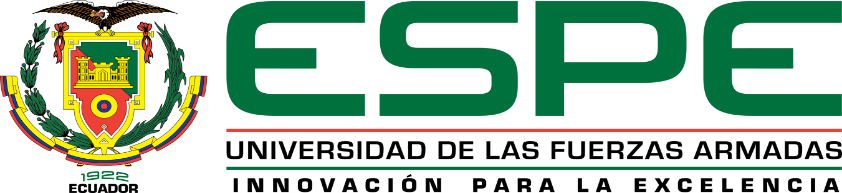 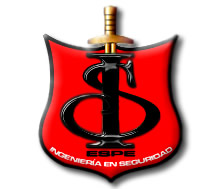 GRACIAS POR SU ATENCIÓN